ENGINEERING LAW AND HAZARD ASSESSMENT OF HEALTH WORKERS FOR ENHANCED OCCUPATIONAL SAFETY IN NIGERIA
BY 
Nnabugwu Chidubem.A. 17/eng02/048
COMPUTER ENGINEERING
INTRODUCTION
Occupational health is a course that deals with the study of the health problems employees’ face in their work environment and how those health problems are managed to protect the health status of employee and their family. It exposes the different sources through which the employees are affected. The processes of detecting the health problems are similar to investigative processes obtainable in established health institutions.
The unit examines the historical development of occupational health; the role of health team members and the efforts of international organizations to ensure that safety measures are provided and workers get their compensation from employers. The unit looks at the historical development of OH in both developed and developing countries including Nigeria. It also looks at the contributions made by International Labour Organisation (ILO) and the World Health Organisation (WHO) in the protection of health and safety of people at work settings.
Healthcare workforce is  one of the  largest work forces in  the world constituting over 12% of  the working population in the whole world. Nigeria has  one  of  the  largest  pools  of  healthcare 
personnel in Africa and they make up  about one third of the total workforce in Nigeria. Health 
workers  perform  their  duties  in  an  increasing hazardous  work  environment  and  occupational 
settings. Personnel  in  this  workforce  are responsible  for  providing  quality  health  care 
services,  even  though  their  work  places (hospitals,  clinics  and  laboratories)  are increasingly unsafe.
General provisions for health include various regulations are available for the health, safety, 
and welfare of workers in each country today.  However, the following factors are commonly 
adopted to enhance good housekeeping and the promotion and maintenance of health of the 
workers and include cleanliness, overcrowding, ventilation, lighting, floor drainage, and sanitary 
convenience. Cleanliness calls for each factory to be kept in a clean state and free from effluents
nuisance. Refuse should be removed on a daily basis, using suitable methods [15]. The floors of 
every work place should be washed at least once in a week. In situation of offensive trades, daily 
washing is required together with some other effective measures. The walls, partitions, and 
ceilings are washed in accordance with prescribed regulations. Repainting with oil paint or varnishing, at least once in every five years and washing at least once a year with hot water 
and soap or cleaned by other suitable methods.
LITERATURE REVIEW
Suitable protective wears (including clothing) and appliances should be provided, maintained and 
its continuous use encouraged in all factories and workplace where workers are engaged in 
any process involving exposure to wet conditions, injuries, or offensive substances. For 
example, such suitable protective wear may include, where necessary, suitable gloves, 
effective screens, foot wears, waterproof aprons, goggles, head covers, etc.
Workers in large establishments are provided with separate rooms or canteens where their meals are prepared and served at appropriate times. Eating is prohibited at workplaces, where dangerous substances such as lead, mercury, cyanide, etc, are present. 
The provision of adequate running water is desirable to ensure that the workers observe 
personal hygiene. Efforts should be geared to educate and enlighten the workers on the 
rationale behind these practices.
An inspector of factory may after informing an employer or any of his agents in the workplace take for analysis samples in sufficient quantity of any substance used or intended to be used in a workplace. Particularly if the inspector thinks such a sample may prove on examination to constitute danger to the workers. A government chemist or an authorized person who may be required as a witness at a subsequent legal proceeding must analyze such sample.
Premises where offensive trades are carried out should be whitewashed or color-washed and then white or color washing should be repeated at least every year. 
Overcrowding regulation aims to ensure that no factories where work is being carried on should be so overcrowded as to cause risk or injury to the health of persons employed therein.  To this end, each workroom must not be less than 2.75m high measured from floor to the lowest part of the ceiling or where there is no ceiling, to the lowest part of the roofing material. The cubic capacity space available for each worker must be at least 11.33 m.
This cubic air space excludes any space that may be more than 4.30 m from the floor level. Ventilation aims at ensuring continuous removal of polluted air and odor from occupied premises and the preservation of a pure dust-free atmosphere of proper temperature and humidity with sufficient movement of air. It is therefore required that all factories and workplaces should be adequately ventilated to achieve the desired effect. Open windows provide the simplest form of ventilation so long as the work place is not situated in a dusty surrounding. In order to derive maximum effect, factories should be sited to take advantage of prevailing wind where possible.
Health workers at work
Occupational health hazards put HCWs at risk of increased morbidity and mortality. Loss of skilled health personnel will adversely affect healthcare services  which  are  already  suboptimal  in developing  countries  such  as  Nigeria.  The multiplying  effects  of  occupational  injuries  and 
diseases  among  health  workers  include economic  loss, physical  loss and  psychological 
disorders such as stress and depression. These have an overall negative impact on the workers, 
their families and the nation at large.
RECOMMENDATIONS
Follow established occupational safety and health procedures, avoid exposing others to health and safety risks and participate in employer-provided occupational safety and health training;
Use provided protocols to assess, triage and treat patients;
Treat patients with respect, compassion and dignity;
Maintain patient confidentiality;
Swiftly follow established public health reporting procedures of suspect and confirmed cases;
6. Provide or reinforce accurate infection prevention and control and public health information, including concerned people who have neither symptoms nor risk;
7. Put on, use, take off and dispose of personal protective equipment properly;
8. Self-monitor for signs of illness and self-isolate or report illness to managers, if it occurs;
9. Advise management if they are experiencing signs of undue stress or mental health challenges that require support interventions; and report to their immediate supervisor any situation which they have reasonable justification to believe presents an imminent and serious danger to life or health.
CONCLUSION
According to the World Health Organisation (WHO), coronaviruses are a family of viruses that cause illnesses ranging from the common cold to more severe diseases such as severe acute respiratory syndrome (SARS) and the Middle East respiratory syndrome (MERS). These viruses were originally transmitted from animals to people. SARS, for instance, was transmitted from civet cats to humans while MERS moved to humans from a type of camel. Several known coronaviruses are circulating in animals that have not yet infected humans.
This  study  showed  that  majority  of  the government  health  workers  had  high occupational  hazard  risk,  poor  compliance  to occupational  safety  measures  despite  high awareness of OHS.  Clinical health  workers and health  workers  with  more  than  10  years experience had better awareness of OHS.
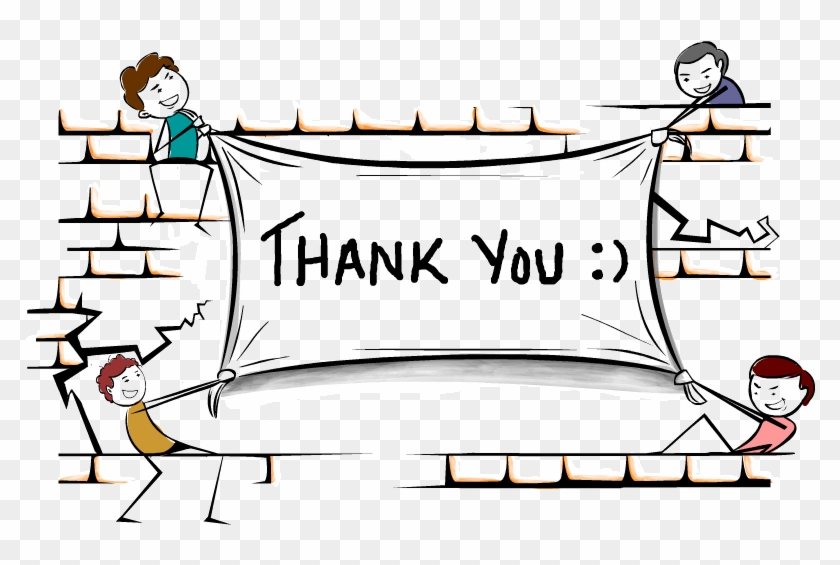